Finders Keepers
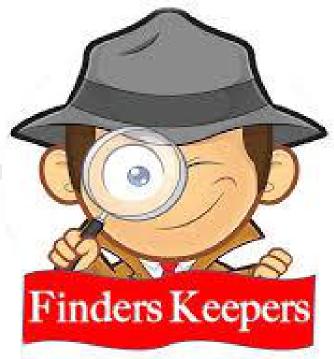 Missing Law Clients and Deceased Attorney Escrow Accounts. 
Can Your Fund Benefit?
ABA Model Rules for Lawyers’ Funds for Client Protection
RULE 3. FUNDING 
A. The Court shall provide for funding by the lawyers admitted and licensed to practice law in the jurisdiction in amounts adequate for the proper payment of claims and the costs of administering the Fund. 
Comment 
[1] Paragraph A suggests that the single most important factor in establishing and maintaining an effective client reimbursement program is ensuring adequate and continuous funding through a reliable source. The Court, pursuant to its power to regulate lawyers and the practice of law, has the power to impose a fee to support the regulatory system. In the exercise of its authority, the Court may assess lawyers an annual fee to finance systems that implement the Court’s regulatory authority.
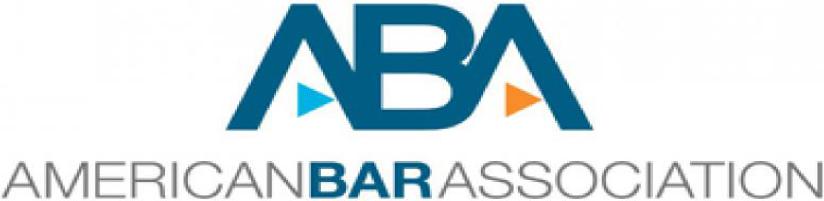 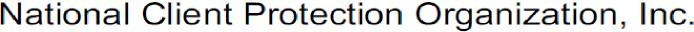 NCPO Standards for Evaluating Client Protection Funds
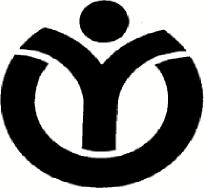 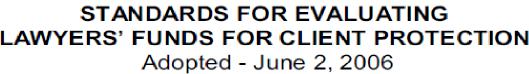 Standard/Traditional Revenue Streams
Nearly All Client Protection Funds Receive Income From:
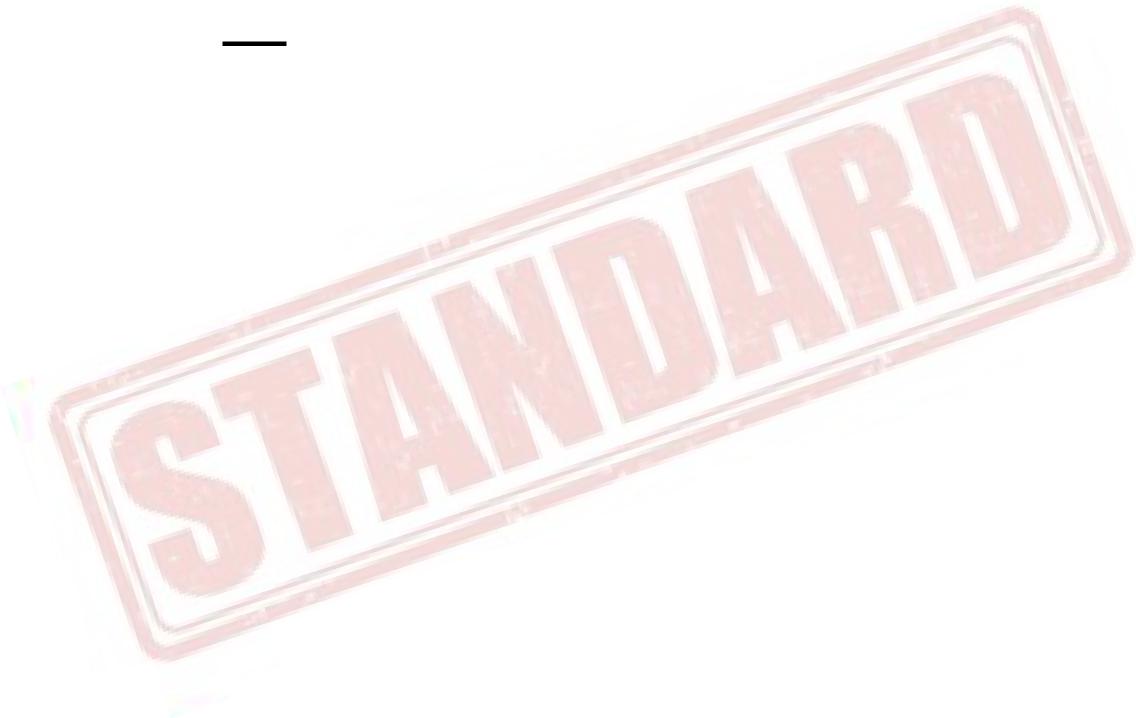 Annual Assessment/Registration Fees/  Budget Appropriation
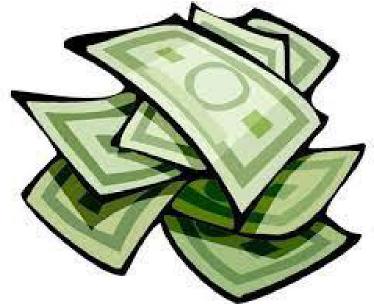 •
•
Restitution/Litigation
These sources, however, may not be sufficient alone to provide meaningful 
reimbursement to victims.
•
Investments/Interest Income
Pros and Cons of Alternative Revenue Streams
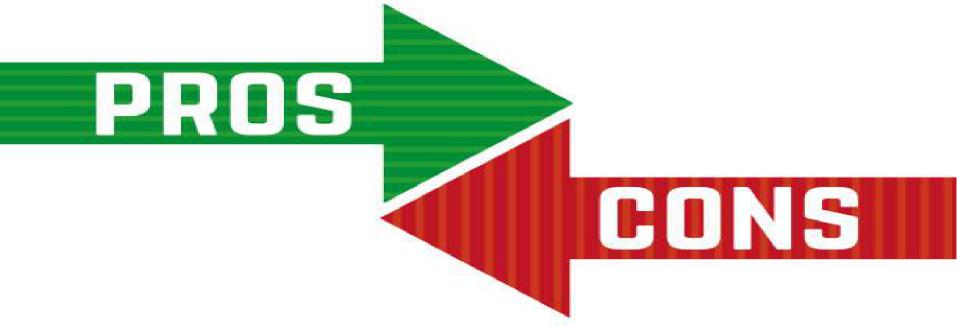 Passive income – no heavy lifting. 
Provides statutory framework to assist attorneys with Trust 
Account reconciliation (Missing Client/Deceased Atty). 
May provide relief from rigid dependence on finite, 
traditional or erratic funding limits.
Income stream(s) are not consistent.
May require development of additional 
oversight/monitoring protocols
Unable to budget for passive income.
Public policy served with opportunity to deliver more 
meaningful client protection to law client victims. 
May permit your Fund to avoid requesting additional              Pros outweigh the Cons  
assessments/appropriations.
Unclaimed/Missing Client Funds
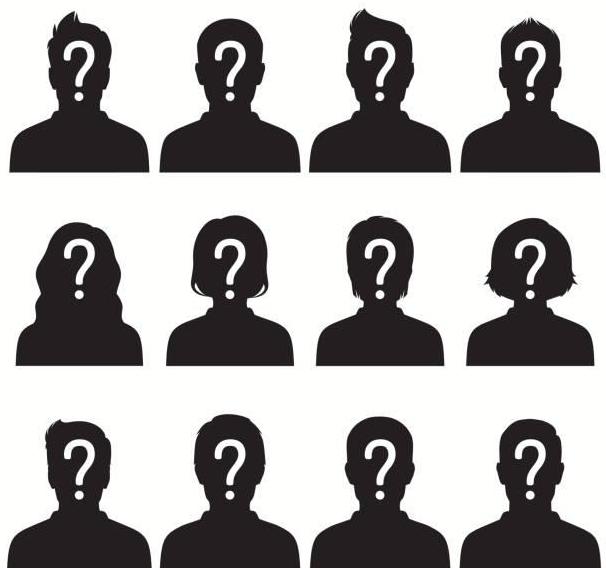 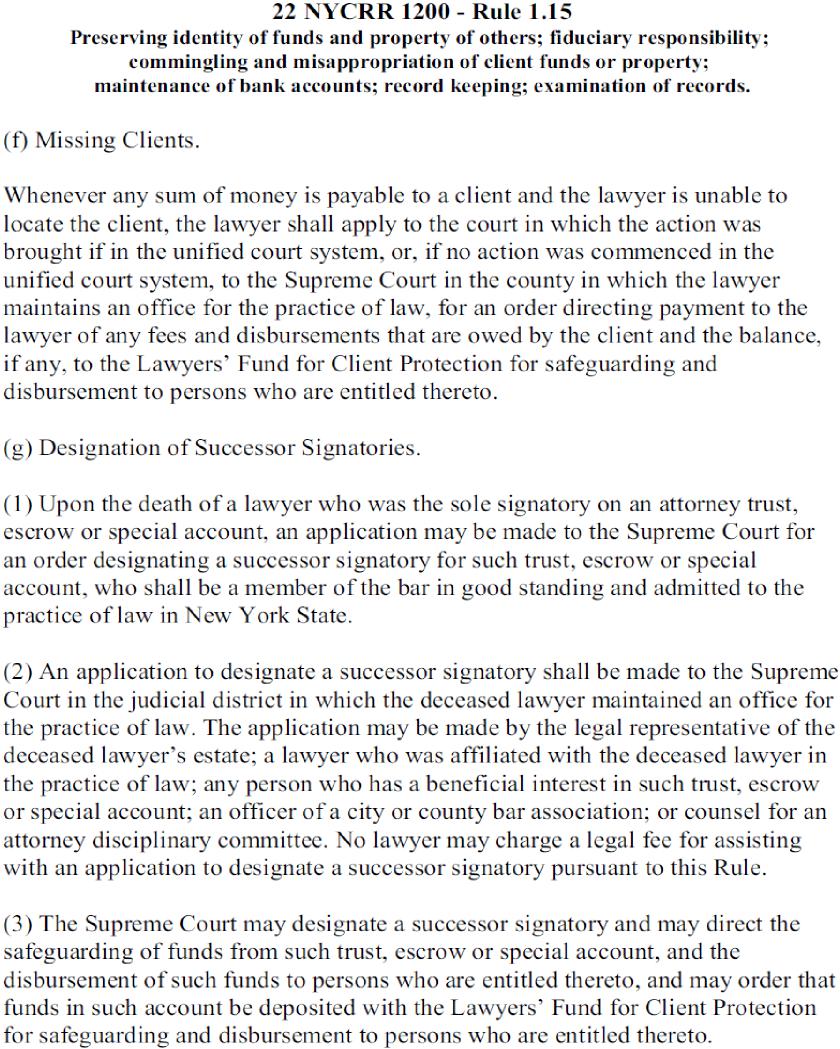 New York’s rules were developed in 1994 after the death of a sole practitioner on Long Island whose attorney escrow account was inaccessible to clients. 
With the Nassau County Bar Association, the New York Lawyers’ Fund proposed amendments 1.15 (f) and (g) to the Administrative Board of the Courts which were adopted as part of our trust accounting and recordkeeping rules.
Review Your State’s APL
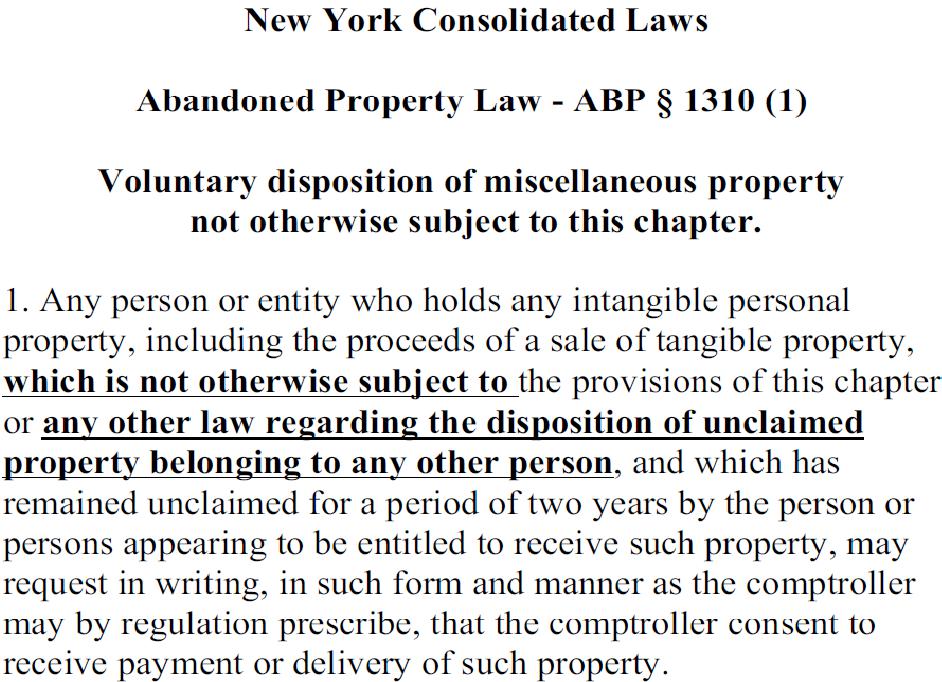 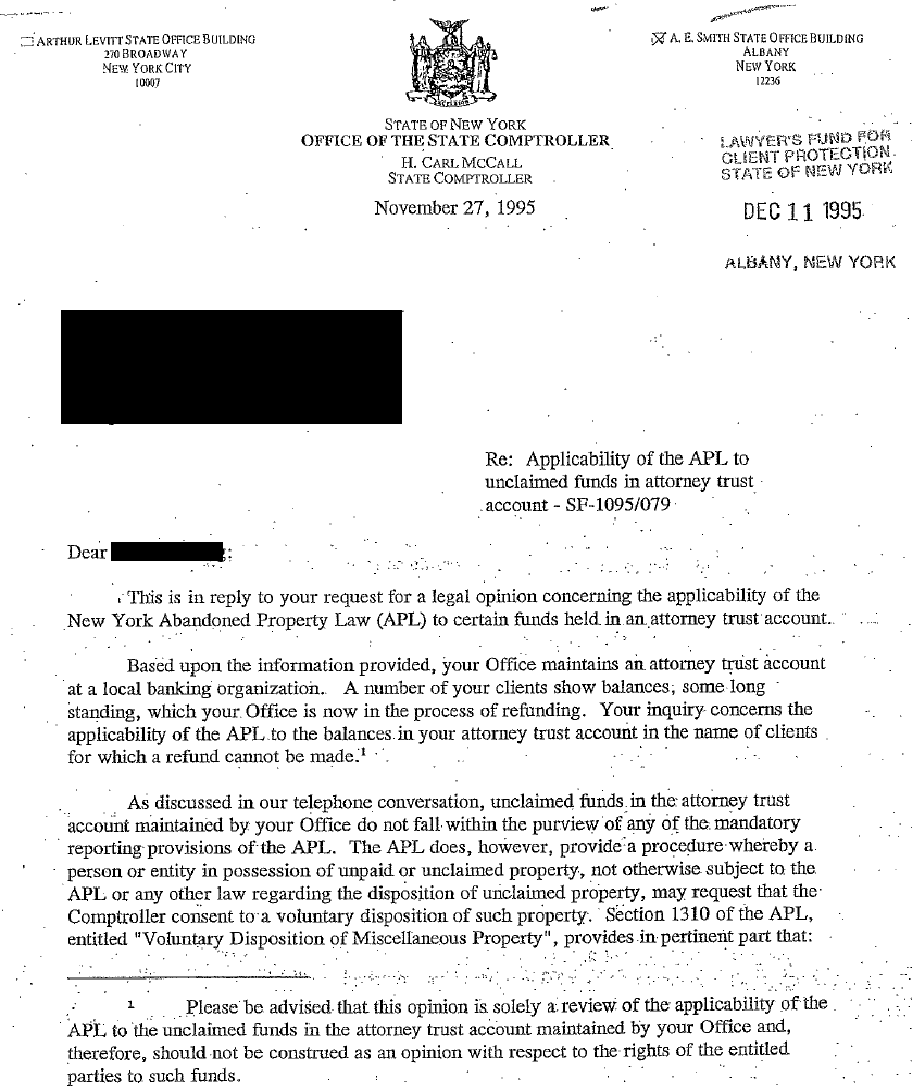 In 1995, the NYS Comptroller’s Office 
provided an opinion letter which 
determined that Court rules, not the 
Abandoned Property Law, governed 
the disposition of unclaimed funds in 
attorney trust accounts.
Missing Clients – 1.15(f)
1.15 (f) provides: 
Missing Clients. Whenever any sum of money is payable to a client and the lawyer is unable to locate the client, the lawyer shall apply to the court in which the action was brought if in the unified court system, or, if no action was commenced in the unified court system, to the Supreme Court in the county in which the lawyer maintains an office for the practice of law, for an order directing payment to the lawyer of any fees and disbursements that are owed by the client and the balance, if any, to the Lawyers’ Fund for Client Protection for safeguarding and disbursement to persons who are entitled thereto.
Unable to locate the client. 
Application to court in which the action was brought or the Supreme Court in the county where lawyer maintains an office. 
Order directing payment to the lawyer of any fees and disbursements owed and the balance to the Lawyers’ Fund. 
Fund safeguards and disburses to persons who are ‘entitled thereto’.
Missing Clients – 1.15(f)
1.15 (f) provides: 
Missing Clients. Whenever any sum of money is payable to a client and the lawyer is unable to locate the client, the lawyer shall apply to the court in which the action was brought if in the unified court system, or, if no action was commenced in the unified court system, to the Supreme Court in the county in which the lawyer maintains an office for the practice of law, for an order directing payment to the lawyer of any fees and disbursements that are owed by the client and the balance, if any, to the Lawyers’ Fund for Client Protection for safeguarding and disbursement to persons who are entitled thereto.
‘Unable to locate’ has been interpreted to include unidentified deposits or funds that are ‘unknown’, i.e. where the beneficial owner of the funds cannot be established. 
The rule is a ‘safe-harbor’ for lawyers/law firms to remit funds to the Lawyers’ Fund with no disciplinary repercussions. The attorney/firm is still in trust, despite an inability to identify ownership of funds. 
The Lawyers’ Fund has no authority to determine entitlement to an unidentified/unknown deposit. If a purported beneficial owner contacts the LFCP claiming entitlement to any portion of an unidentified/unknown deposit, the inquiring party is directed by the LFCP to contact the Court which issued the original deposit order in order to secure a new or amended order determining that they are in fact the beneficial owner of such funds and the person/persons ‘entitled thereto’. 
Once presented with a Court order which has confirmed the identity of the beneficial owner and the amount of funds due from the previously unidentified/unknown deposit, the LFCP promptly disburses the funds directed by the Court to the appropriate beneficial owner.
Deceased Attorneys – 1.15(g)
1.15 (g) provides: 
Designation of Successor Signatories. 
Upon the death of a lawyer who was the sole signatory on an attorney trust, escrow or special account, an application may be made to the Supreme Court for an order designating a successor signatory for such trust, escrow or special account who shall be a member of the bar in good standing and admitted to the practice of law in New York State. 
An application to designate a successor signatory shall be made to the Supreme Court in the judicial district in which the deceased lawyer maintained an office for the practice of law. The application may be made by the legal representative of the deceased lawyer's estate; a lawyer who was affiliated with the deceased lawyer in the practice of law; any person who has a beneficial interest in such trust, escrow or special account; an officer of a city or county bar association; or counsel for an attorney disciplinary committee. No lawyer may charge a legal fee for assisting with an application to designate a successor signatory pursuant to this rule. 
The Supreme Court may designate a successor signatory and may direct the safeguarding of funds from such trust, escrow or special account, and the disbursement of such funds to persons who are entitled thereto, and may order that funds in such account be deposited with the Lawyers' Fund for Client Protection for safeguarding and disbursement to persons who are entitled thereto.
Upon death of a sole signatory. 
Application made to Supreme Court in county where decedent had practice. 
Application can be made by any interested party with a beneficial interest. 
Successor signatory must be an attorney in good standing. 
Lawyers cannot charge a legal fee, but costs can be recovered.
www.nylawfund.org 
There are no official forms. Our website provides sample pleadings for the most common scenarios:
Attorney Deceased, Mixed Deposits to Known &        Unknown Clients 
Attorney Deceased, Appoint Successor Signatory    & Deposit 
Attorney Deceased, Order Permitting Successor    to Pay Lawyers’ Fund  
Attorney Deceased, Order Directing Bank    to Pay Lawyers’ Fund
Known Clients, Unable to Locate
Inactivity in Firm Account, Funds Remain to Unknown Clients
Attorney Retiring, Balance in Escrow Account to Unknown Clients
Erie County Bar Association Ethics Opinion 
#xx1- 01/15/04 
The Lawyers’ Fund will accept missing client 
deposits of up to $1,000 without a court order*. 
*This includes multiple deposits below $1,000 in the aggregate.
Missing Client/Deceased Attorney Escrow
Intake Protocol  
Check is deposited in SEPARATE interest-
bearing trust account. 
Funds are deposited separate from the 
Fund’s reimbursement program/assets. 
Each deposit is acknowledged by mail and 
the information recorded in a unique 
database. 
A file folder is created under the name of 
the attorney/firm making the deposit. 
When necessary, deposits for multiple 
clients are given their own sub-folders.
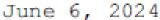 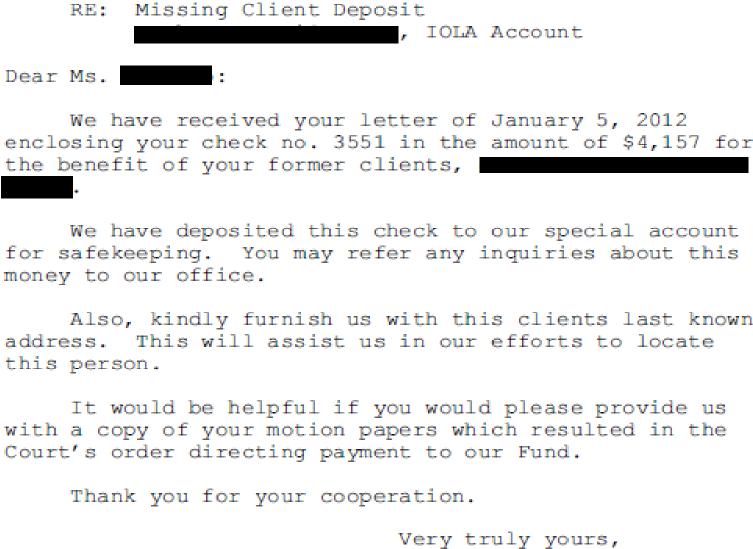 Missing Client/Deceased Attorney Escrow
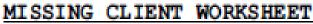 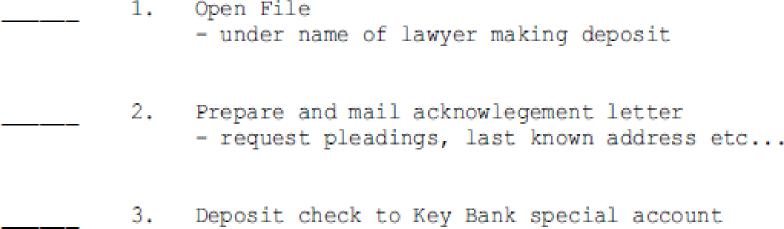 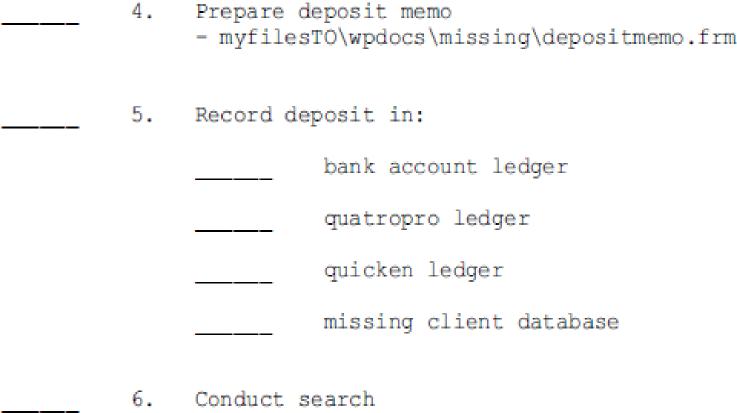 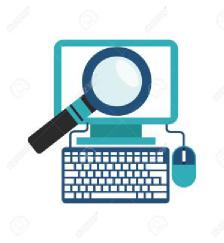 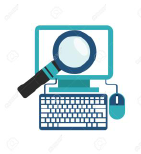 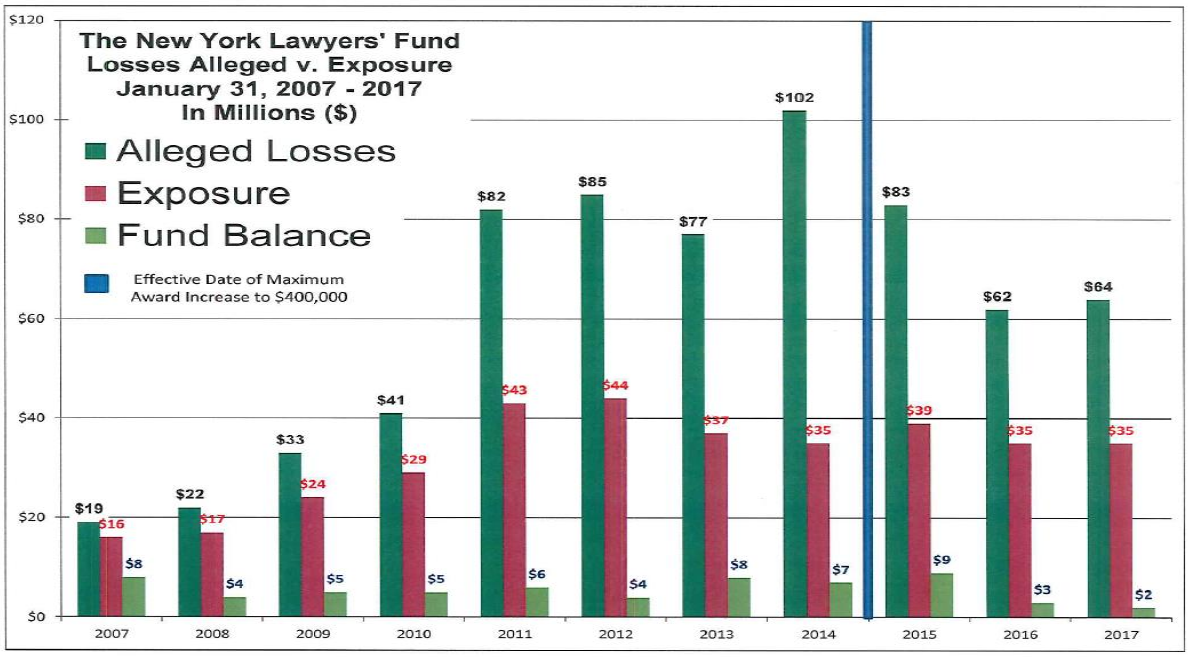 In 2017:
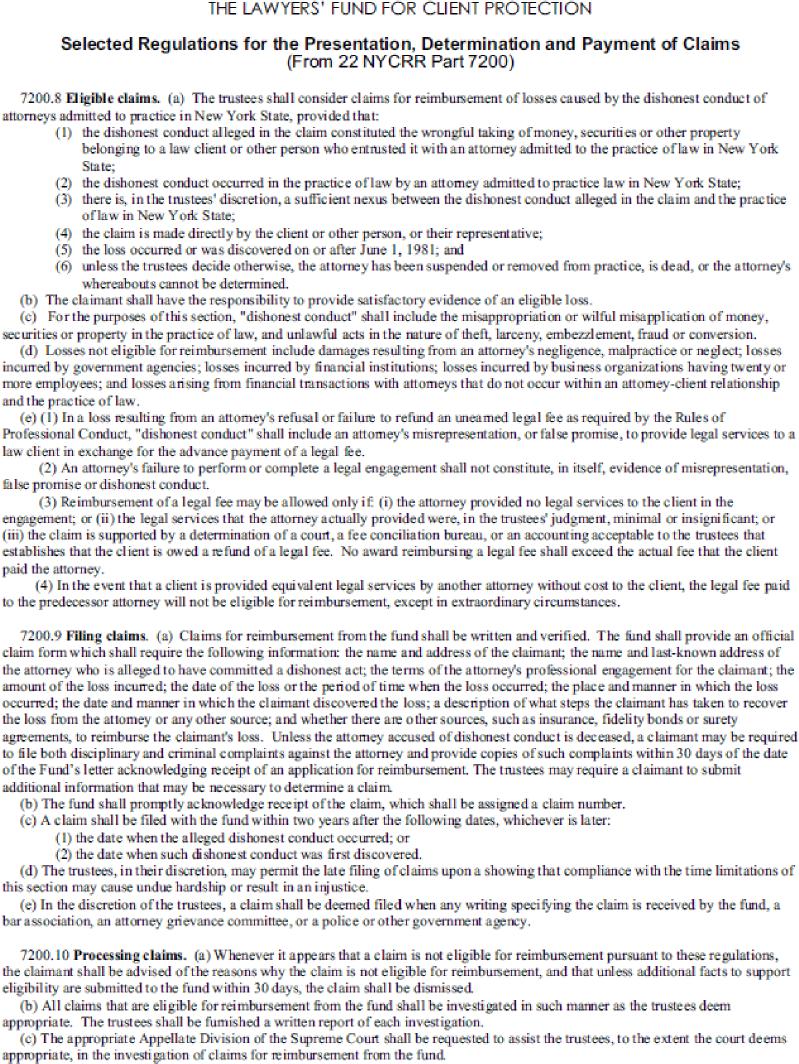 7200.4 Powers of trustees. In the exercise of the authority granted the trustees, the trustees have the power to: 
(a) receive, hold, manage and distribute 50 per centum of the monies collected pursuant to the provisions of section 468-a of the Judiciary Law and such other monies as may be credited or otherwise transferred from any other fund or source, pursuant to law, including voluntary contributions together with any interest accrued thereon. All deposits of such revenues not otherwise required for the payment of claims shall be secured and invested as required by the provisions of section 97-t of the State Finance Law. For purposes of this subdivision, monies "transferred from any other fund or source" shall include monies paid to the Lawyers' Fund for Client Protection pursuant to Rules 1.15 (f) and 1.15 (g) of the Rules of Professional Conduct (22 NYCRR Part 1200), including earned interest, except that such monies shall not be available for use by the Lawyers' Fund unless the Fund is unable to ascertain the identify of the person or persons entitled to such monies or, during the five years following payment of such monies to the Fund, the Fund has been unable to locate that person or persons, and no valid claim has otherwise been made upon such monies. The Lawyers' Fund's use of such monies shall not extinguish a future valid claim to such monies by persons entitled thereto;
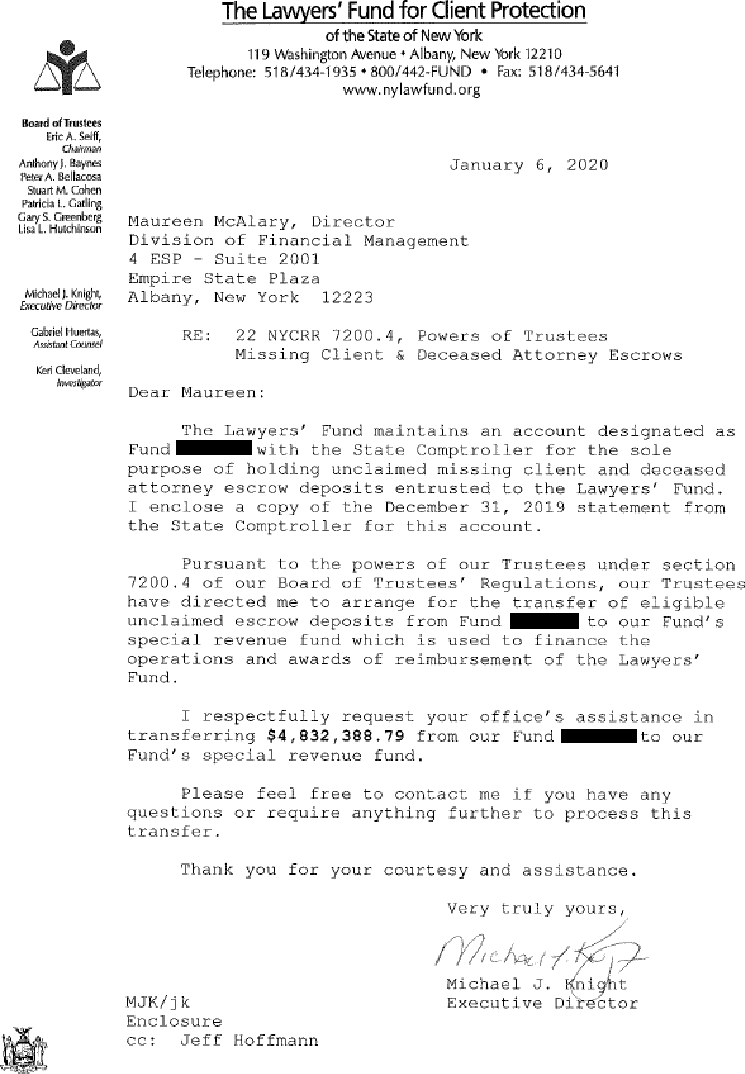 Sweep Protocol  
NY Fund 2017 Regulation Amendment 
Quarterly reports to Trustees on overall balance 
and eligible balance for transfer. 
Held for over 5 Years 
“Unknown” Deposits 
Accrued Interest Income 
Written request is made to the OCA Division of       Financial Management which then transfers 
funds to our Special Revenue account*. 
While we make beneficial use of transferred 
funds, the debt owed to the law client is never 
extinguished.
* The decision to transfer funds is within the sole 
discretion of the Board of Trustees.
Results:
Since 1994, the Lawyers’ Fund has restored nearly $2 million to over 700 missing clients.
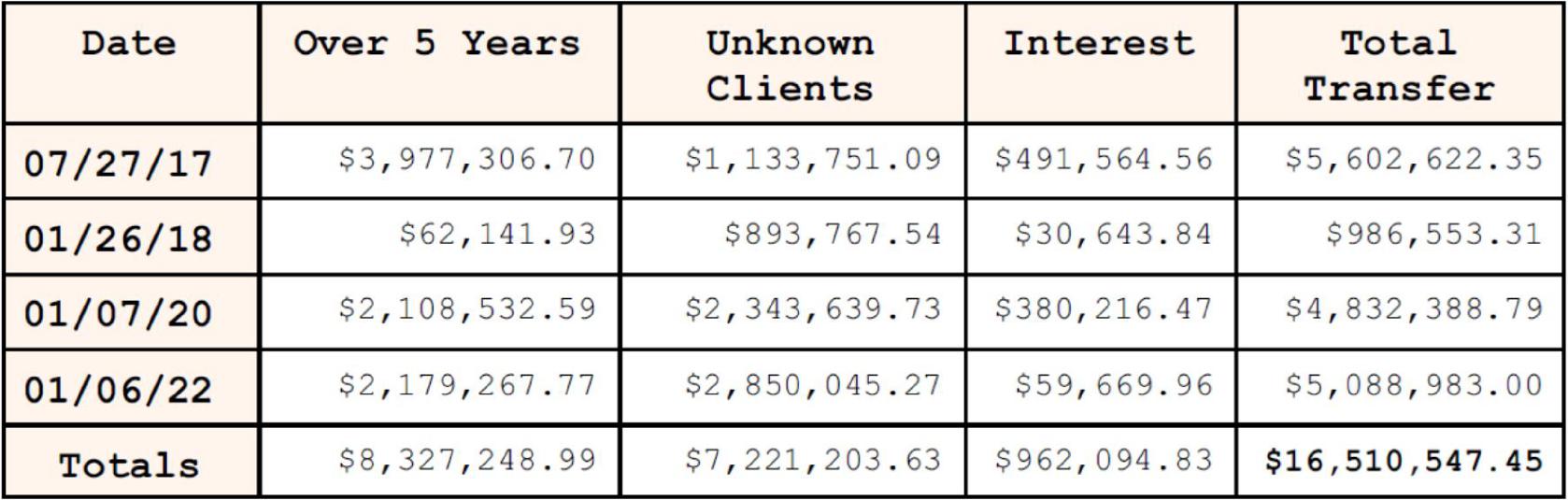 Since 2017, the Lawyers’ Fund has made use of over $16.5 million 
for the benefit of law client reimbursement awards.
We Can’t All Be New York…                  And That’s Okay.
Part Deux: Lemons to Lemonade
Iowa’s Experience
Lawyer regulation configuration
Demographics
Cropping up of the unclaimed funds issue
Disposition of inactive client balances, stale outstanding checks

	Option A : immediate return at the end of the matter
	Option B : regular or cashier’s check
	Option C : The Great Iowa Treasure Hunt (GITH)
Succession Planning &  Trusteeships
Claims to the Fund
Client Trust Account (CTA)
Audit Program
Part Deux: Lemons to Lemonade
The Tentative Plan
	Objective : create an alternative to the GITH for attorneys and trustees
	 	The Road to Implementation
		Refuse to reinvent the wheel 
		  Quantify the need 
		    Take stock of your strengths
		      Identify roadblocks 
		        Establish a timeline and estimated time of completion
 		          Sell the necessary parties on the proposition
		            Draft the rule
		              Build the mechanism
		                Green light the rule
		                  Advertise the option
		 	- Take a victory lap for client protection -
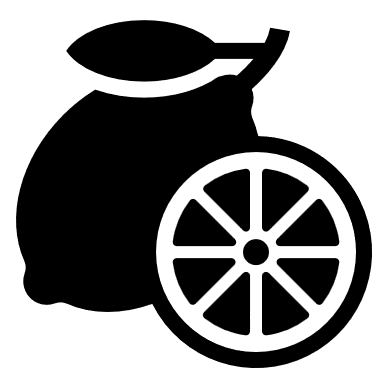 Part Deux: Lemons to Lemonade
2024 –  Thirteen grants awarded, $870,244 (!)
Part Deux: Lemons to Lemonade
Who benefits from a “Plan B” rule?

The Fund benefits in terms of lowered auditing and receivership costs, as well as a pot of money to repay claims from for a period of time.  
The Bar benefits by having a simpler submission mechanism without a three-year waiting period, it allows the lawyers to easily get into compliance with the prompt return requirement (the number one violation we see at audit), and it reduces the costs of administration of an attorney’s estate.
The Clients benefit by having an easier mechanism to recover unearned attorney fees, especially certain types of clients*.
The Public benefits from IOLTA grants.

Other reasons you want to do this:
Claims drought means available staffing and money resources, but not job or program security
Build on your succession planning rule &/or capacity!
Part Deux: Lemons to Lemonade
The Problem We’re (All) Facing
2007 NOBC-APRL Report on Aging in the Legal Profession
“.. the current rules and procedures for lawyer regulation systems are not as well suited as they could be to protect the dignity of those senior lawyers who suffer from age related impairments..” 
“.. the current rules also do not adequately protect the clients who maybe vulnerable to adverse consequences when an age related impairment significantly affects their lawyer’s ability to continue in active law practice.”
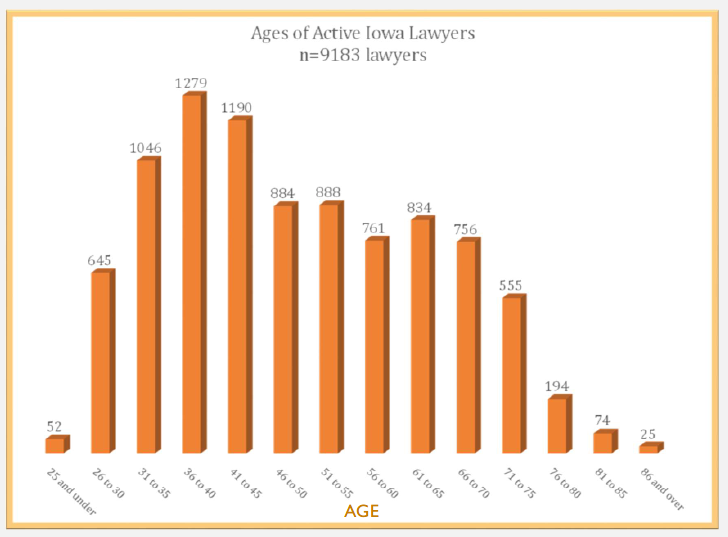 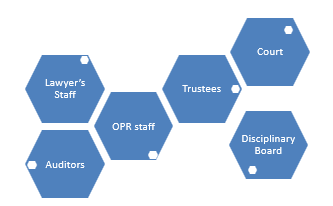 Part Deux: Lemons to Lemonade
What’s SHERPA?

Succession Help and Retiring Practitioner’s Assistance
More than one kind of attorney needing help on the practice mountain
More than one kind of guide	
Funding made possible by Iowa Ct. R. 39.3(4)(j)         39.3(4) Powers and duties of commission relating to the fund. The commission, in          addition to the powers granted elsewhere in this chapter, also has the following powers          and duties:	         j. To fund programs that the commission believes will assist in preventing                      defalcations by attorneys. 
Kinds of help provided through the program: template and exemplar trust account management forms, priority one-on-one auditor assistance, mentor match-up, trust accounts school, Shredtober
and in conclusion…
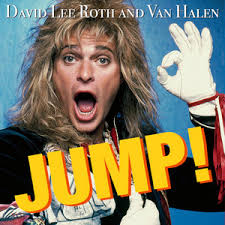 Questions?
Comments?
What’s Happening in Your Jurisdiction?
Thank you for attending!
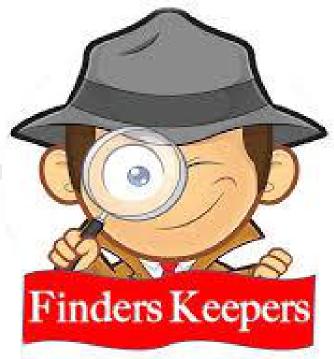